Pieczenie pierniczków w grupie Iskierek
Przedszkolaki z grupy Iskierek po raz kolejny brały udział w warsztatach kulinarnych, tym razem związanych ze zbliżającymi się świętami Bożego Narodzenia. Bohaterami tego spotkania były pachnące pierniczki, samodzielnie wykonane i ozdobione przez dzieci. Frajda podczas wypieków nie miała końca! Efekt końcowy pieczenia i dekorowania ciasteczek zadowolił wszystkich, a smakiem i aromatem pierników przedszkolaki podzieliły się z najbliższymi, zanosząc je do domu w zapakowanych pudełeczkach.
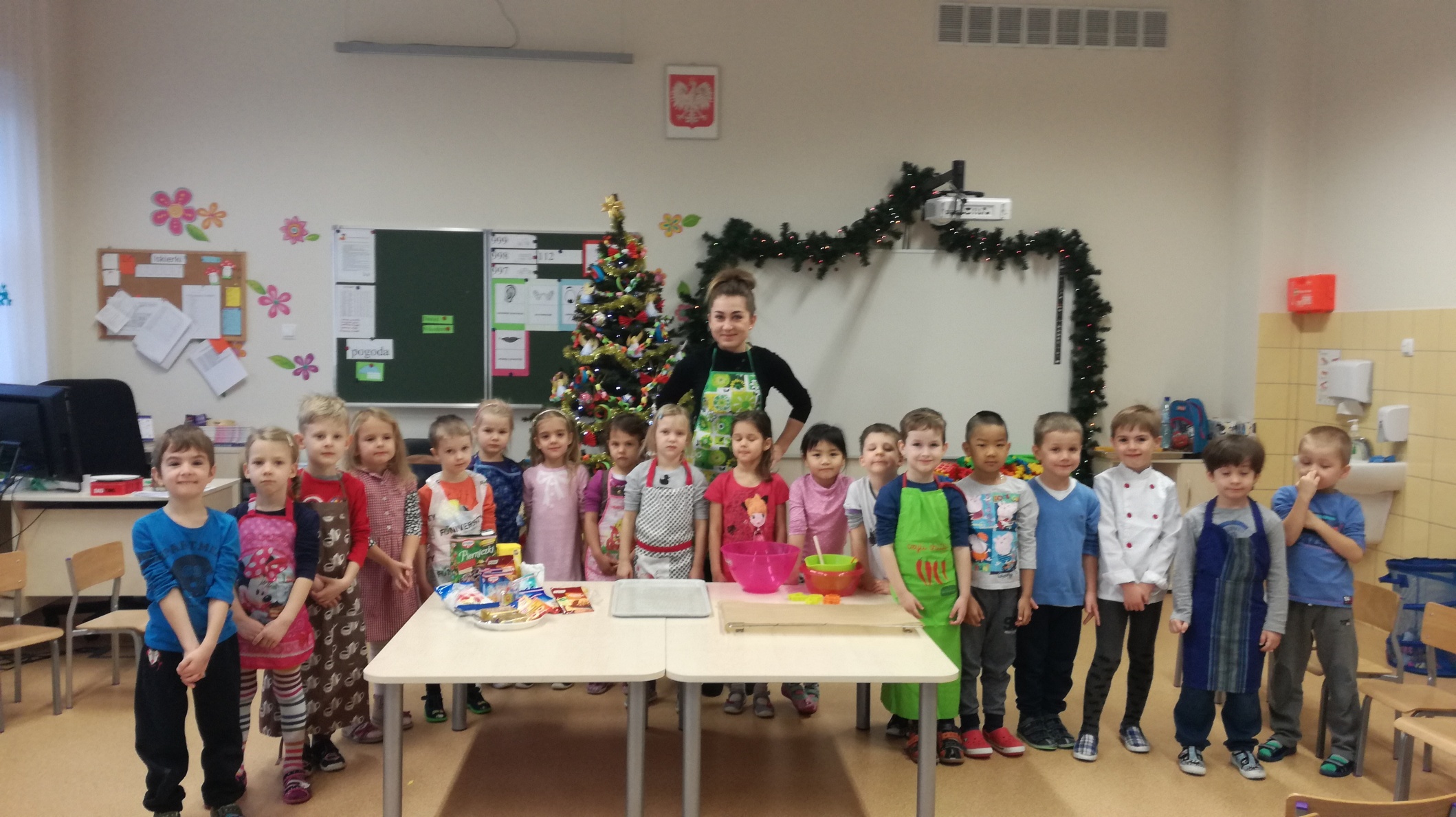 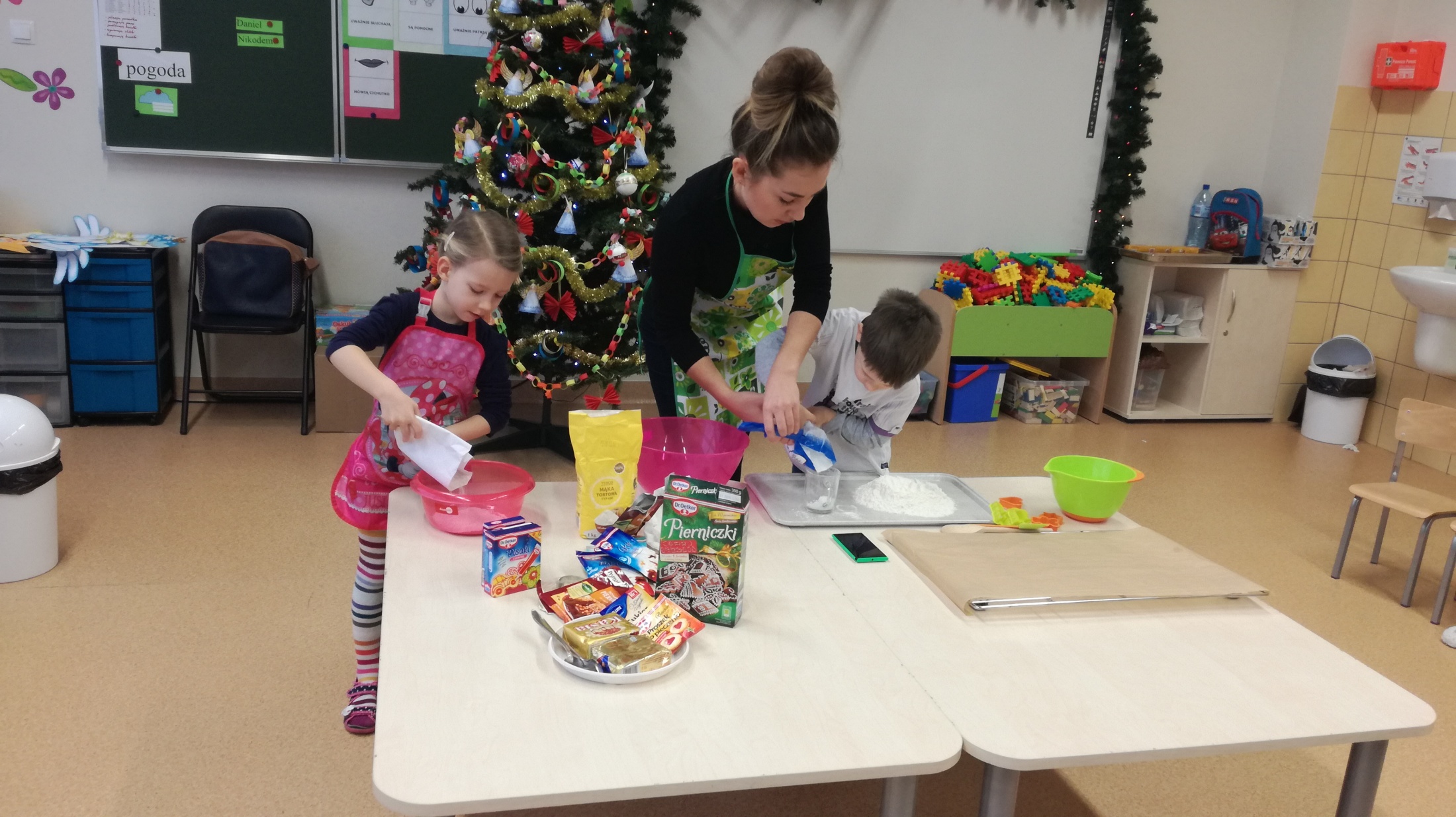 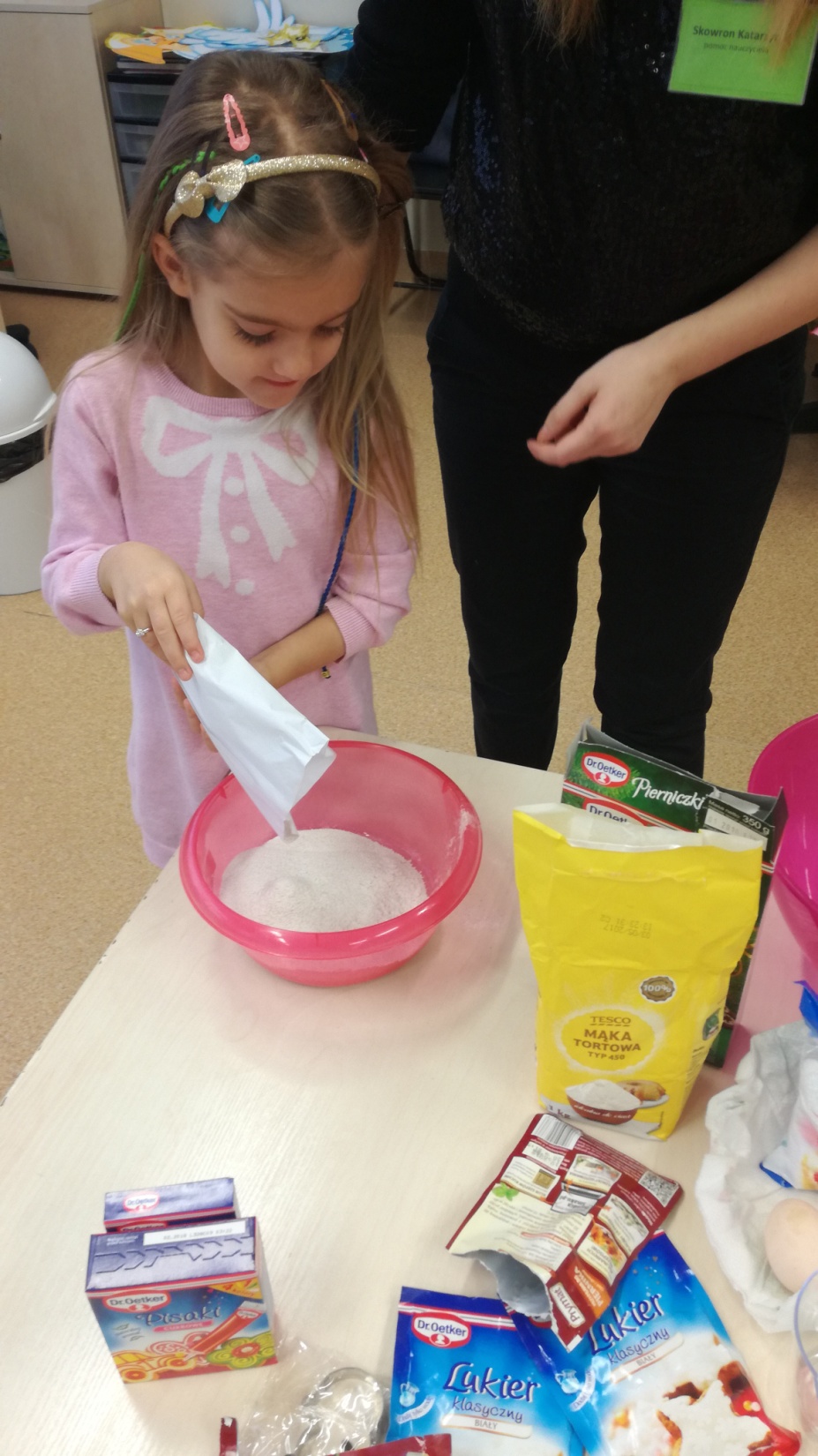 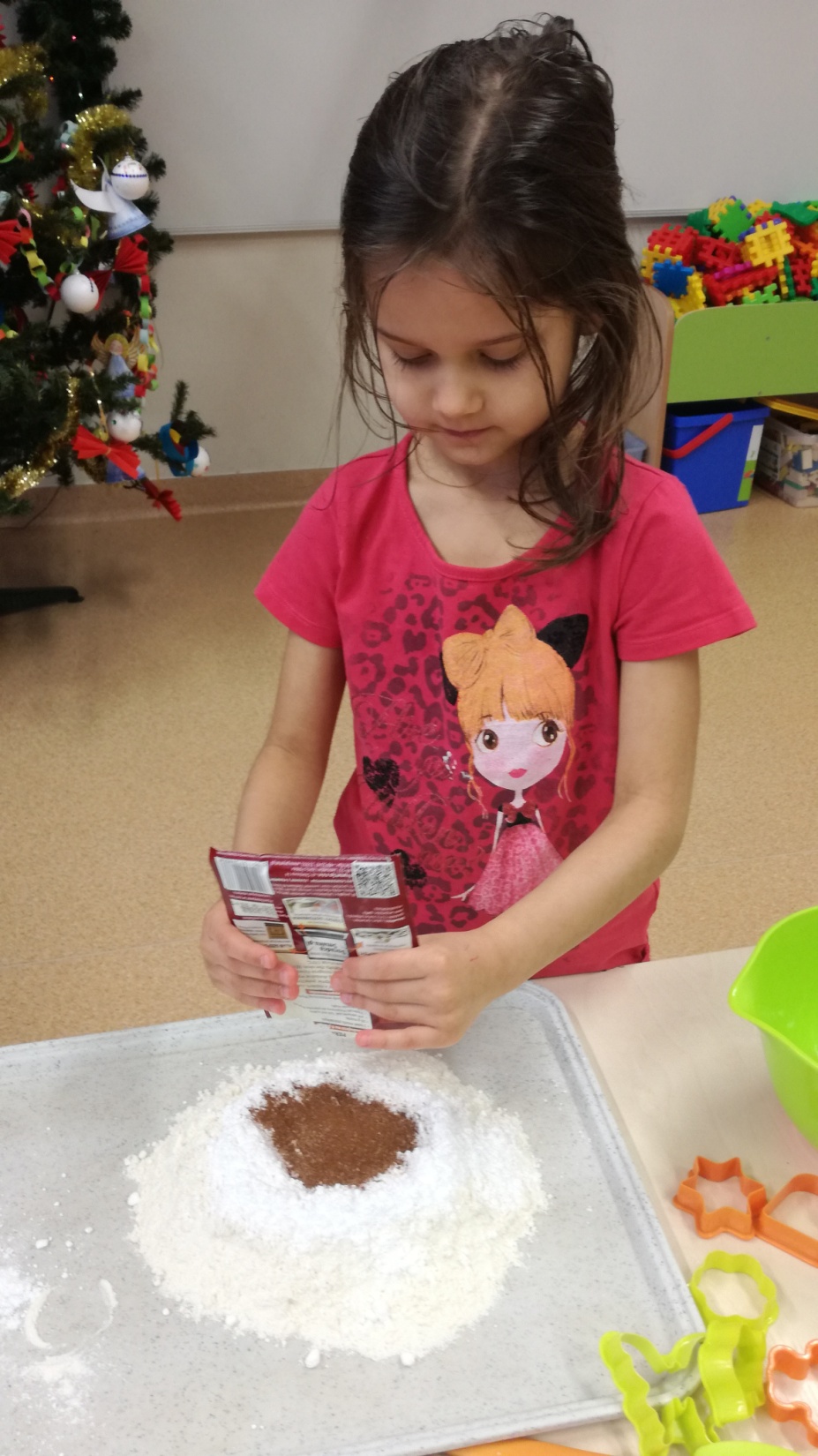 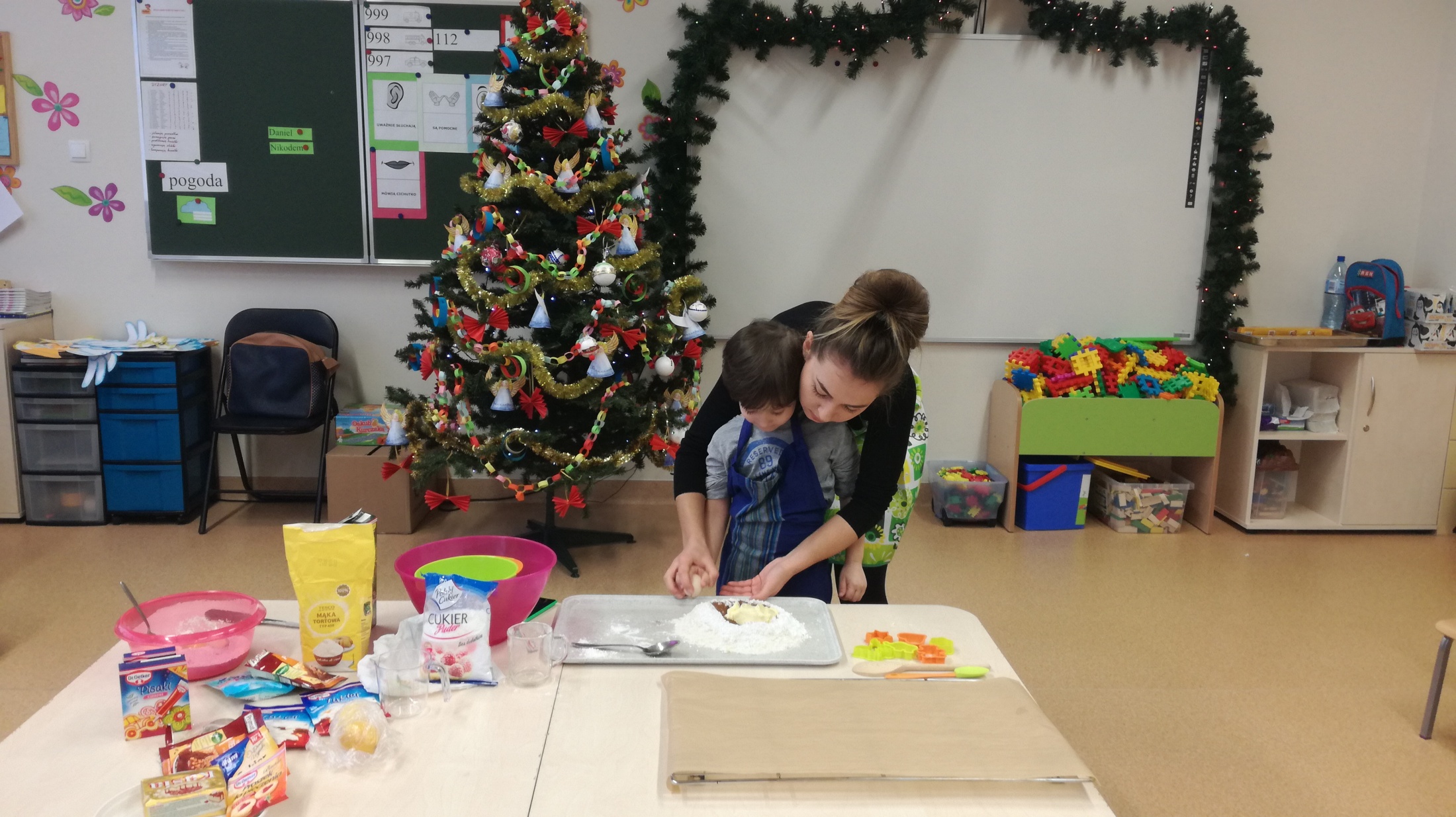 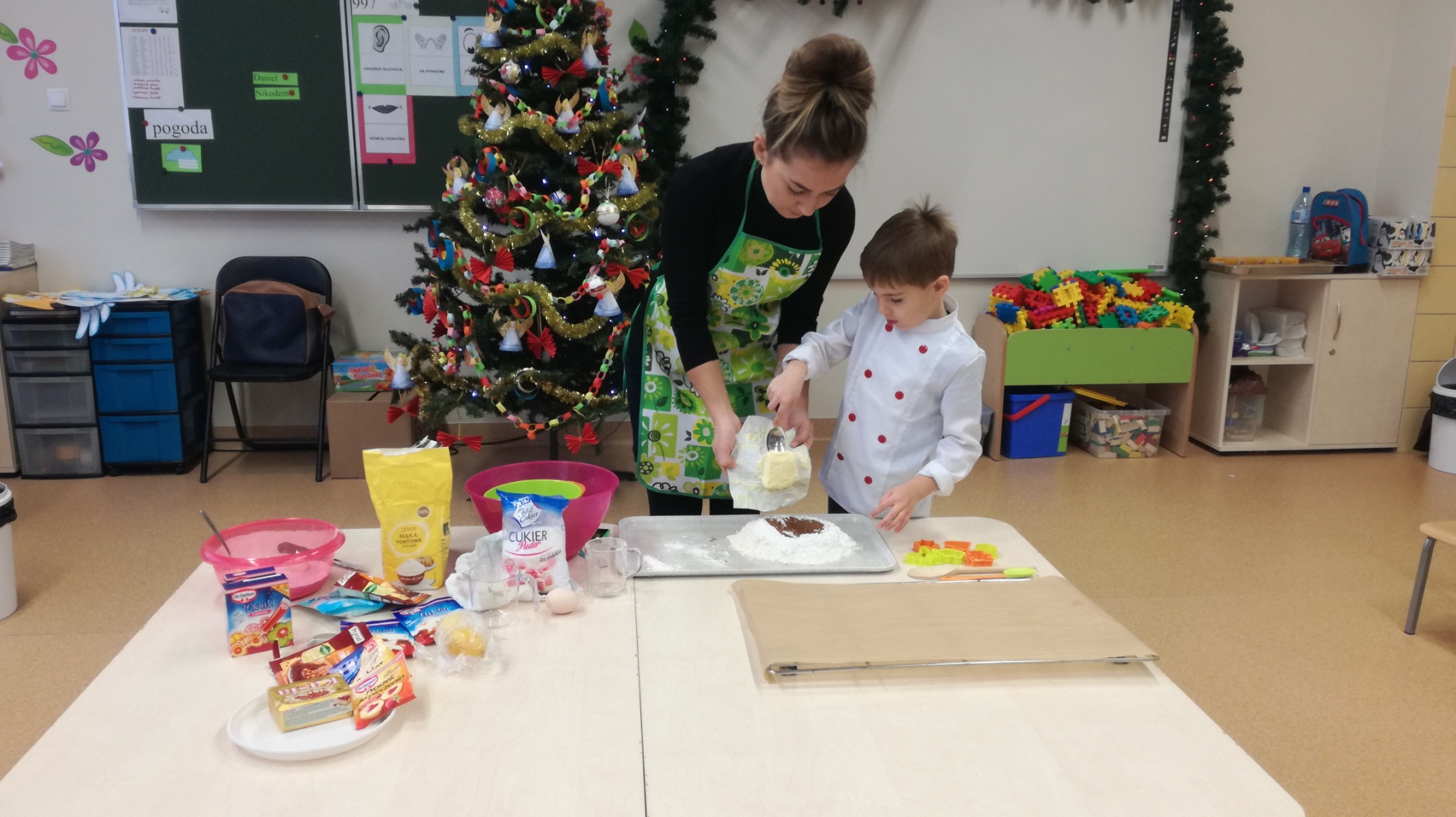 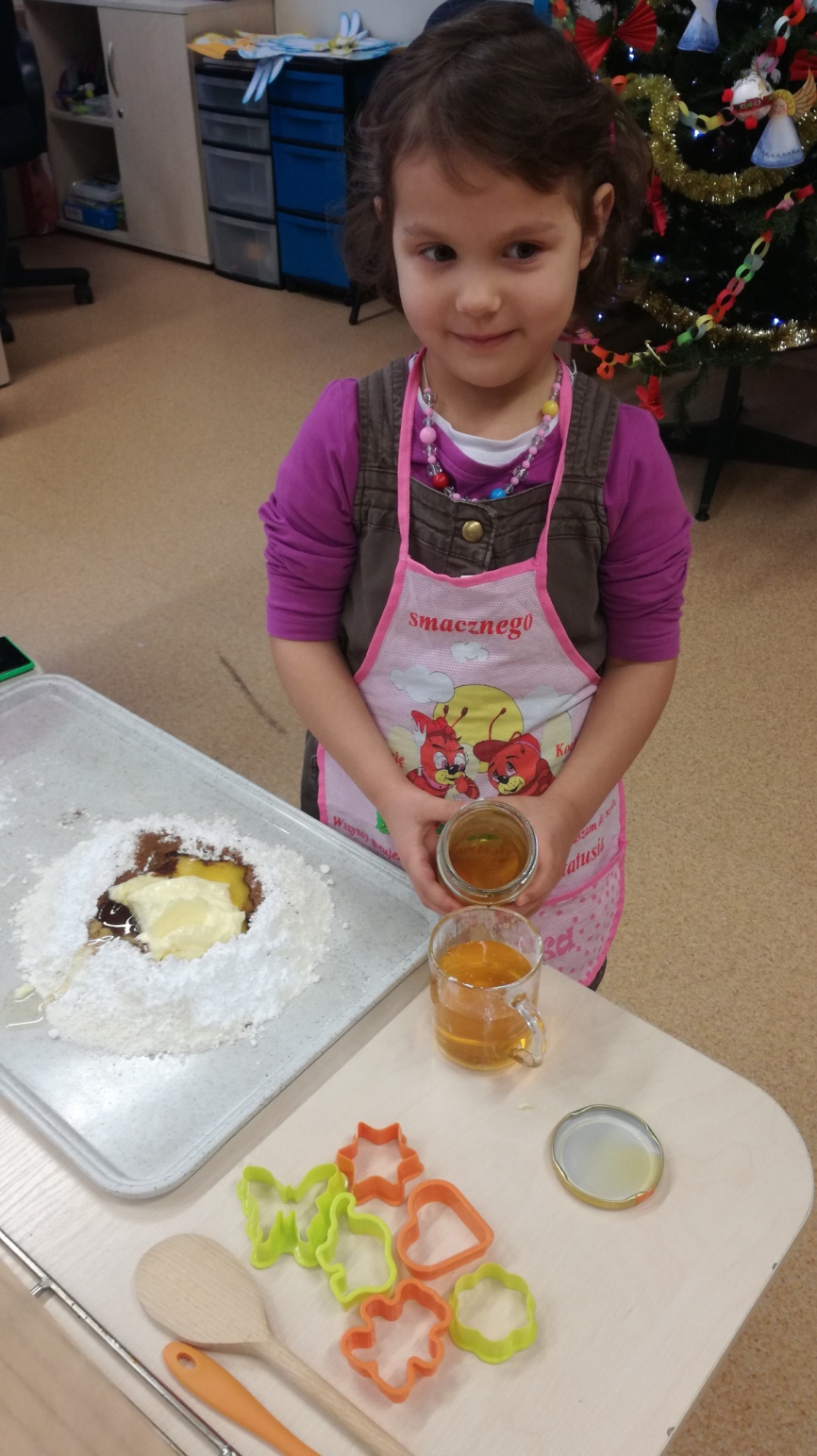 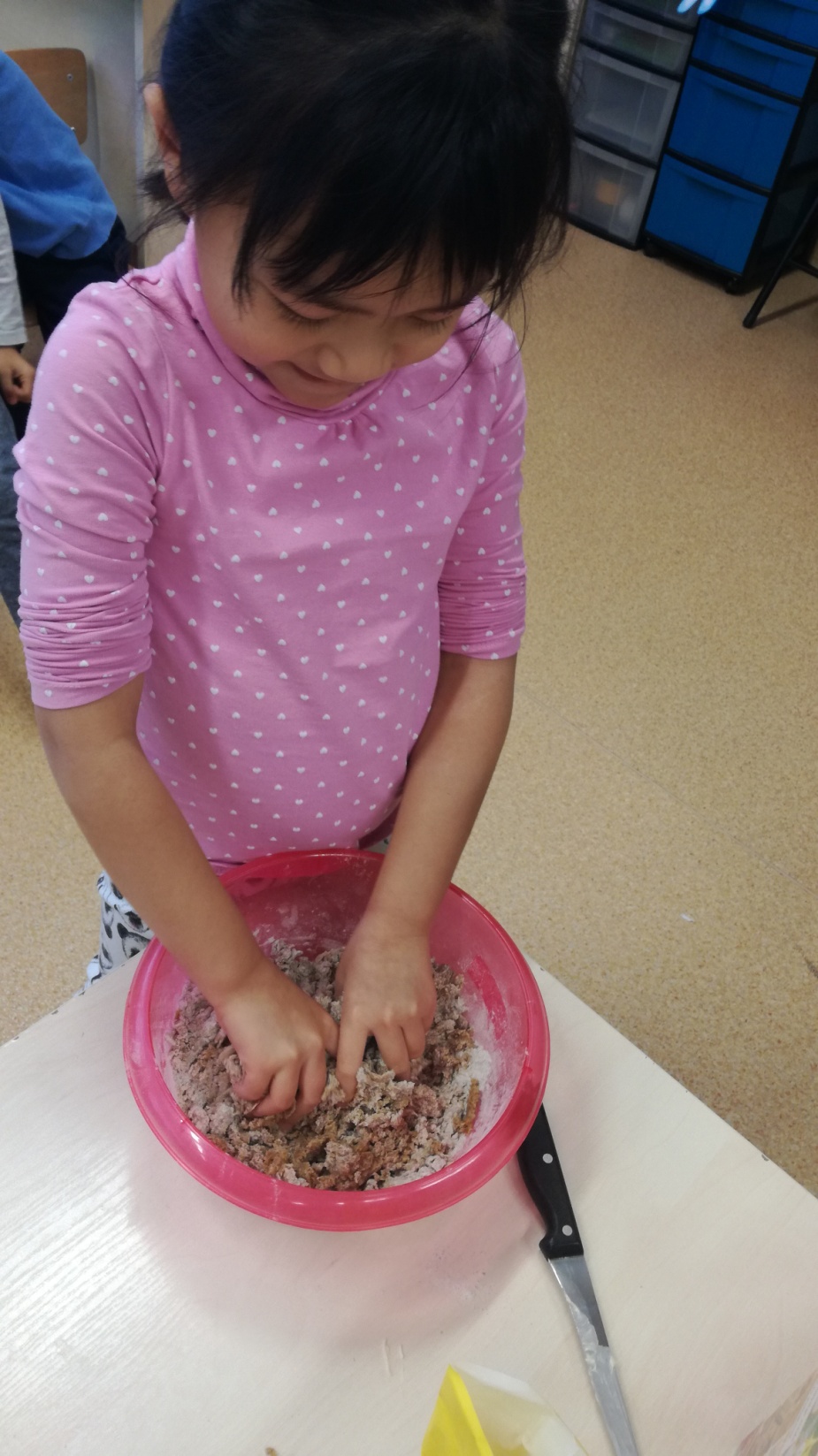 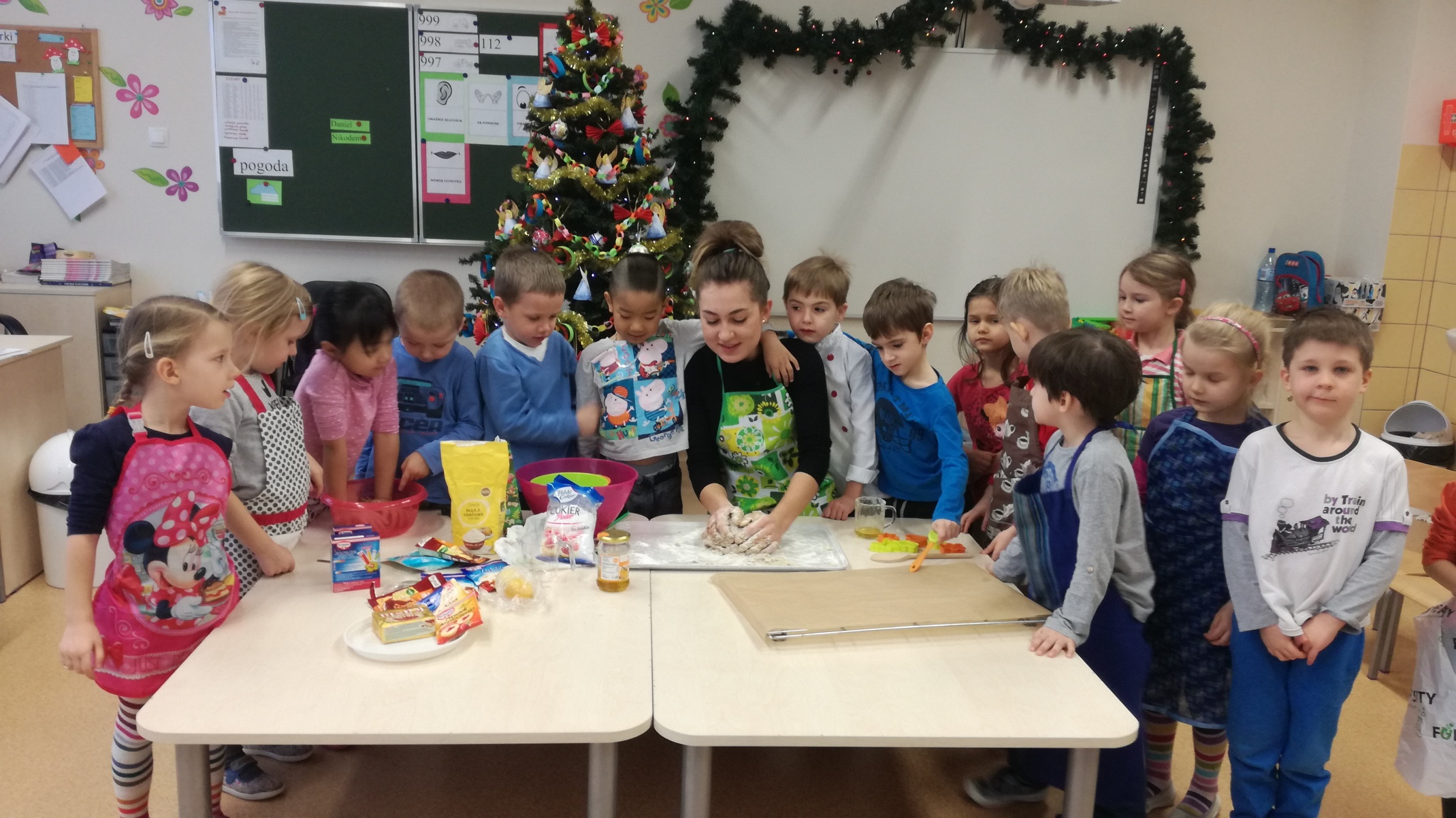 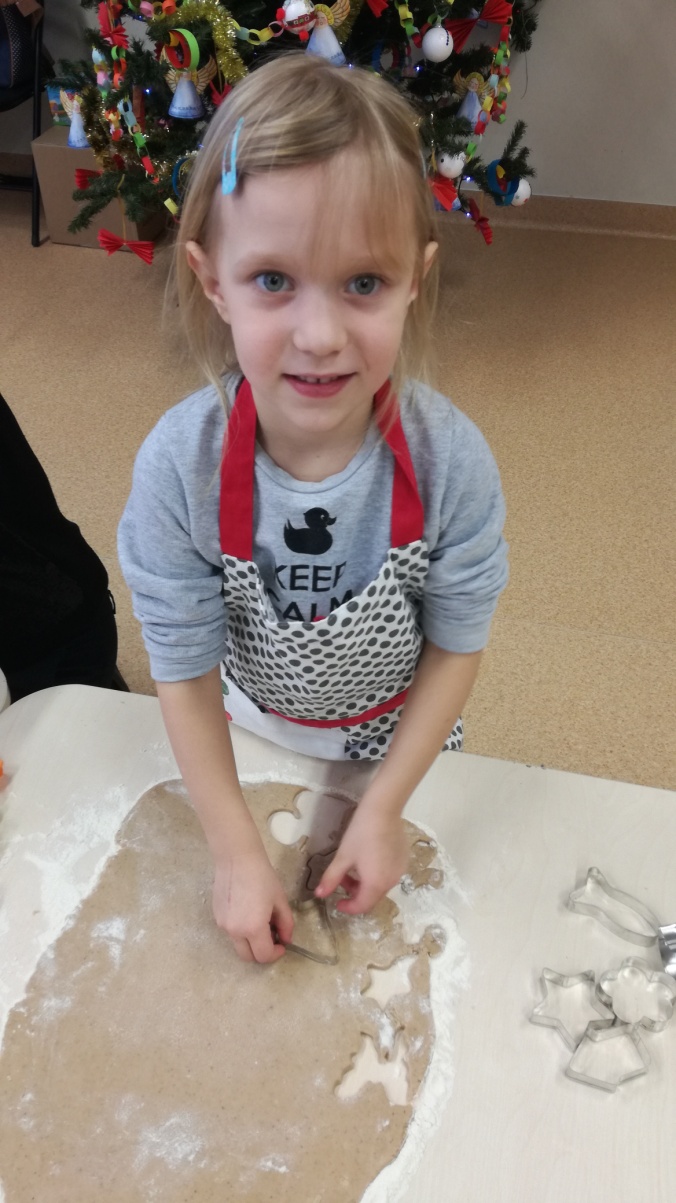 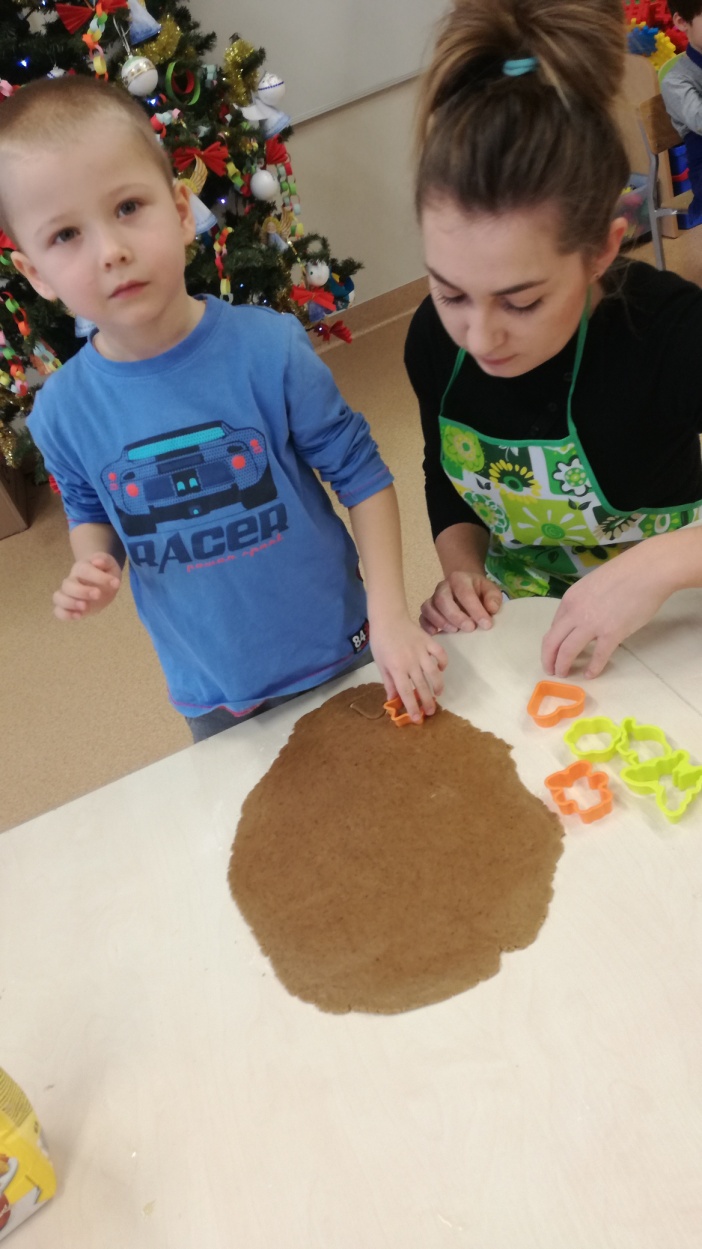 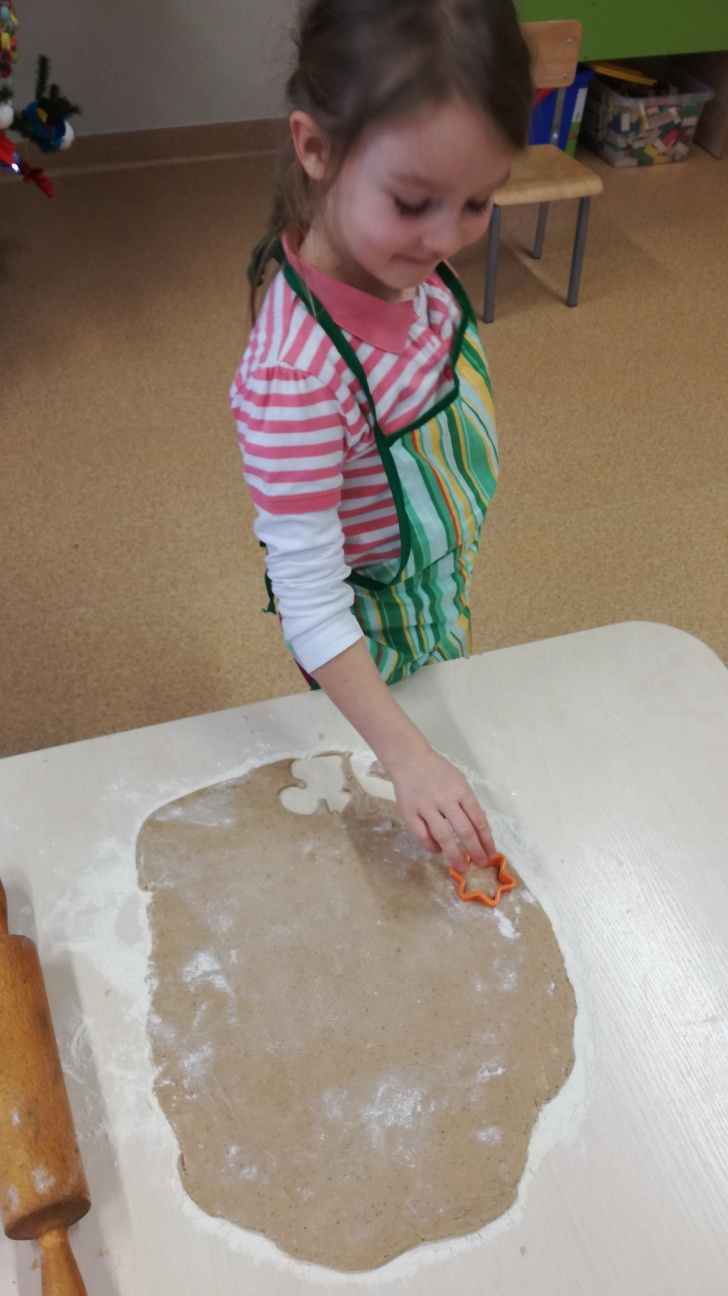 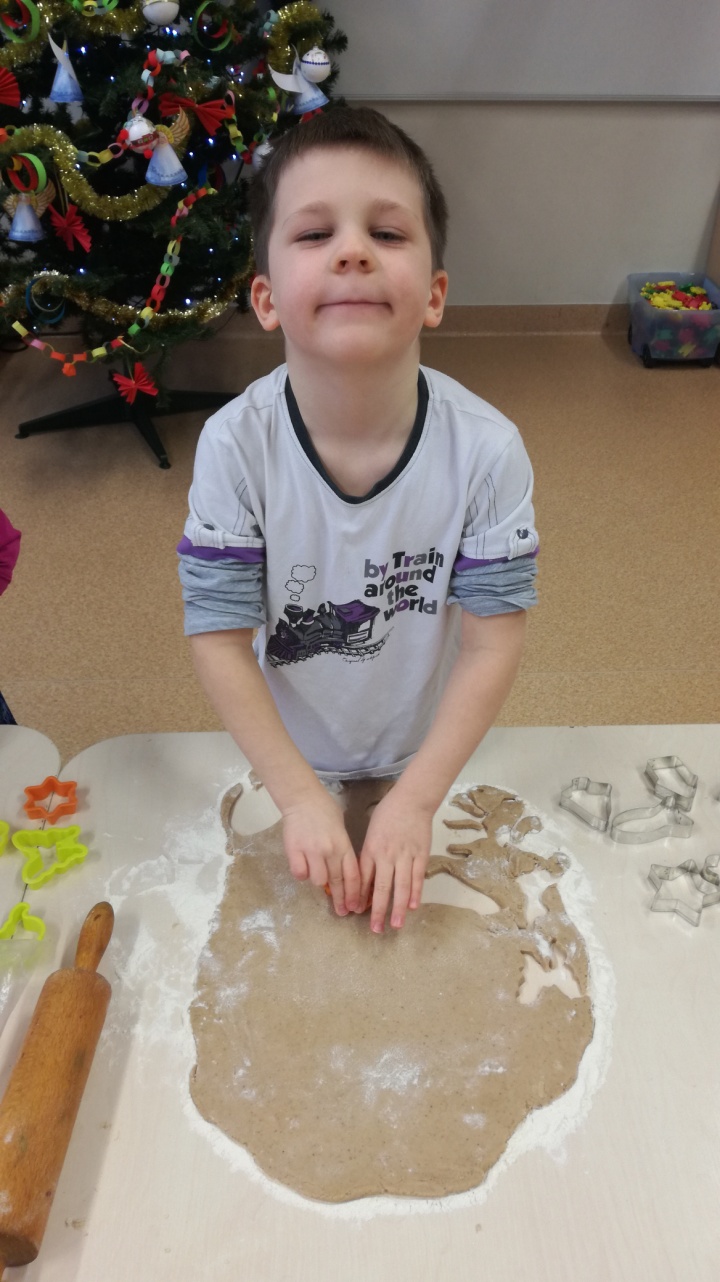 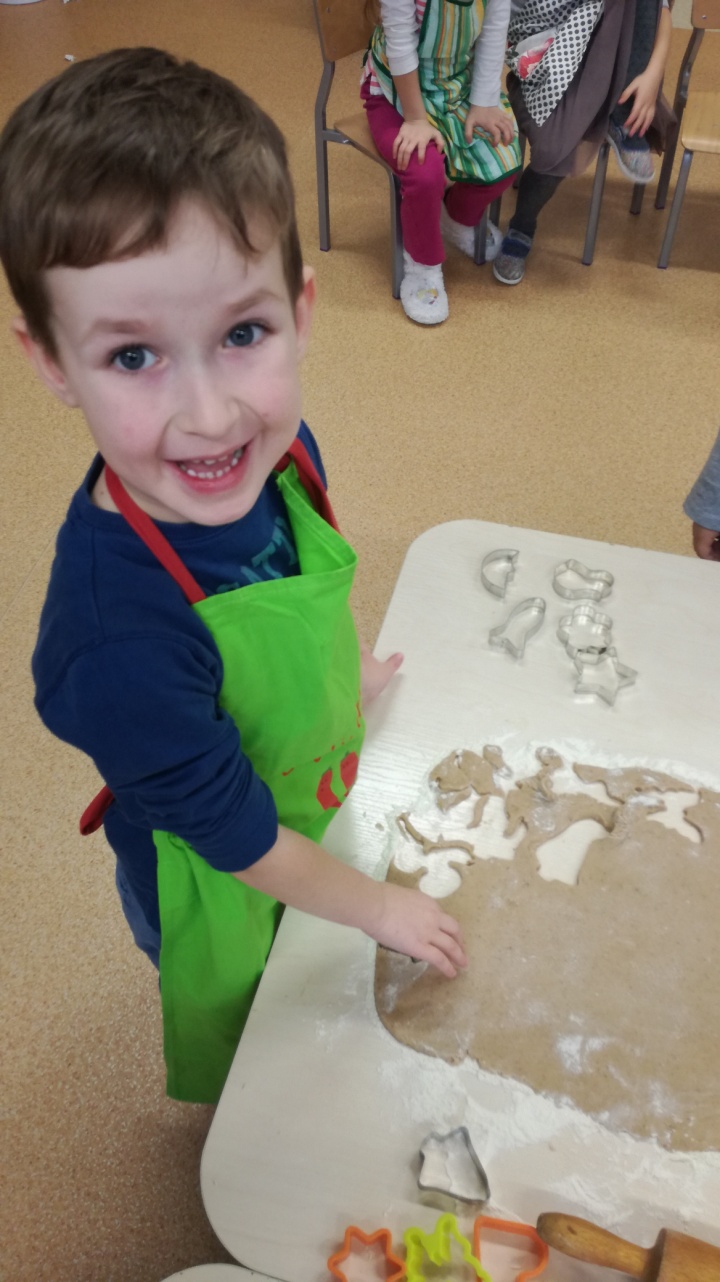 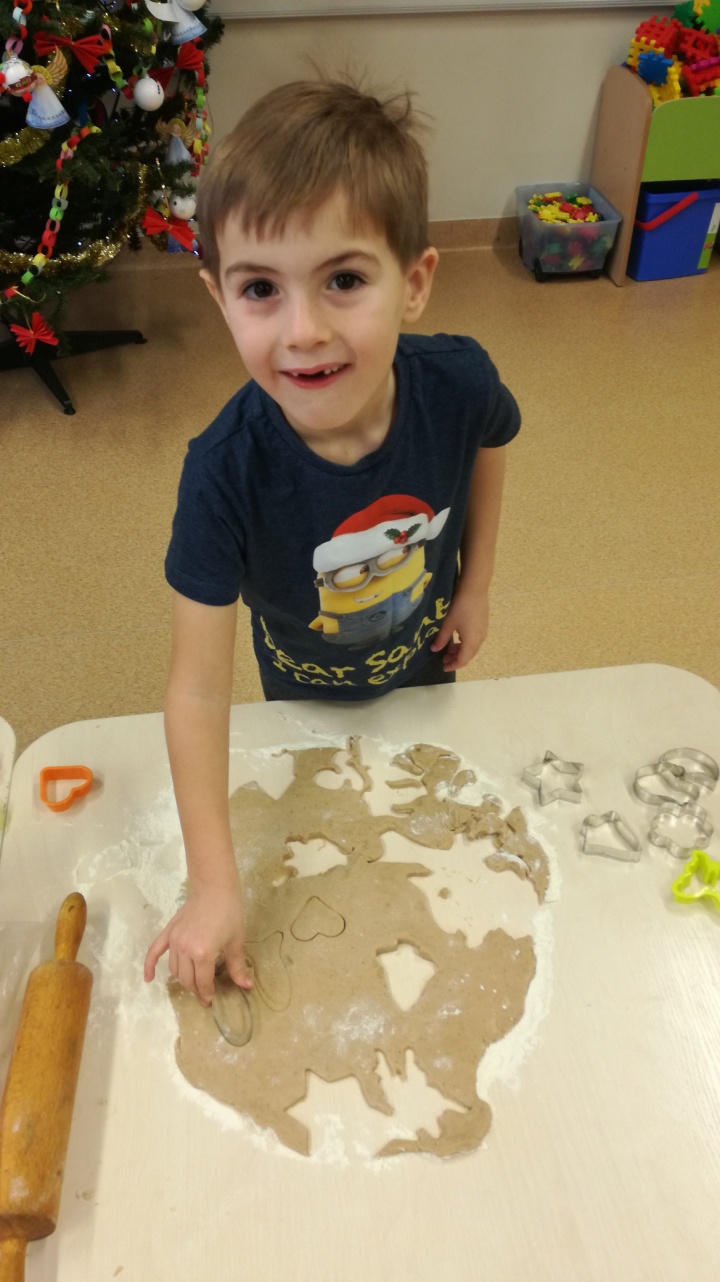 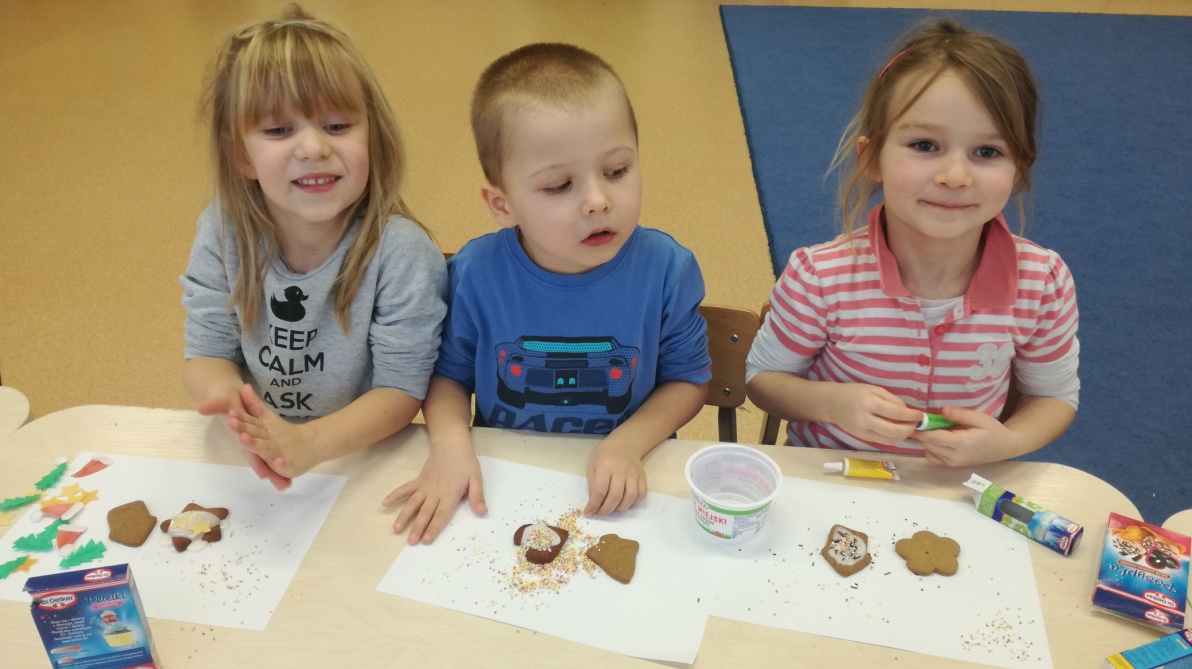 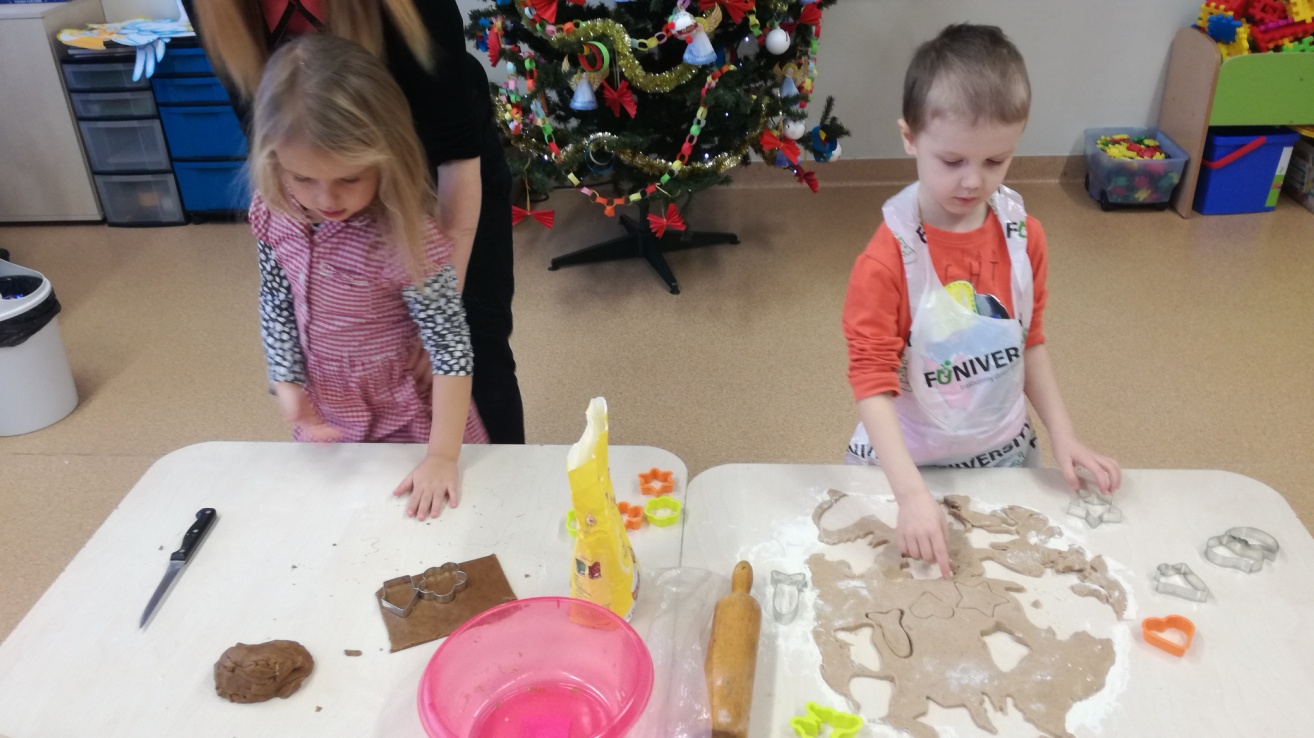 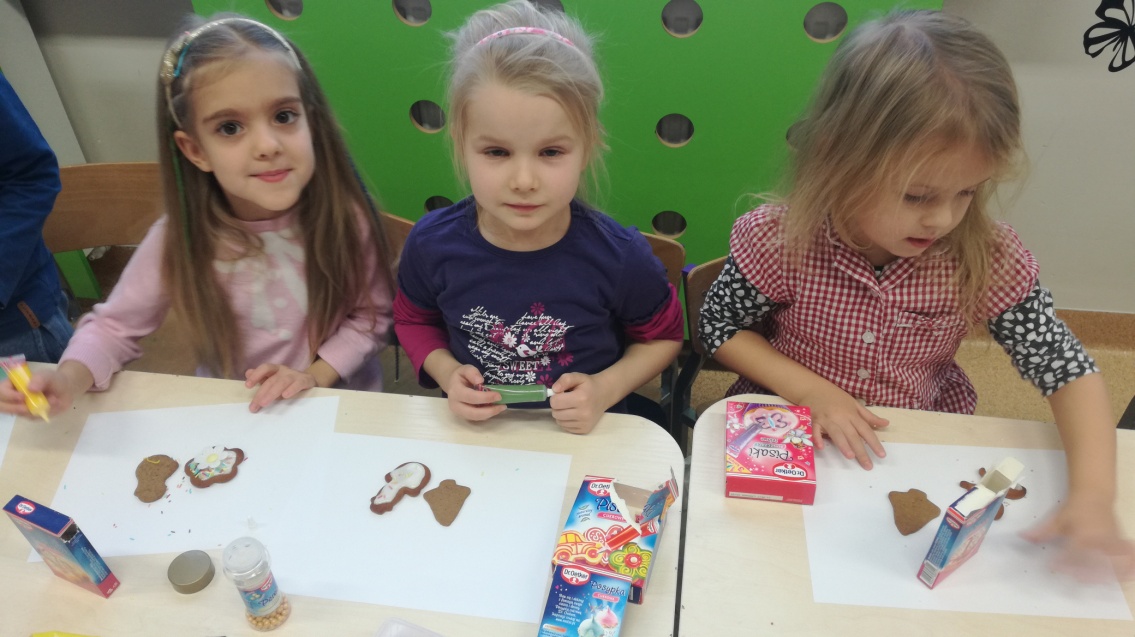 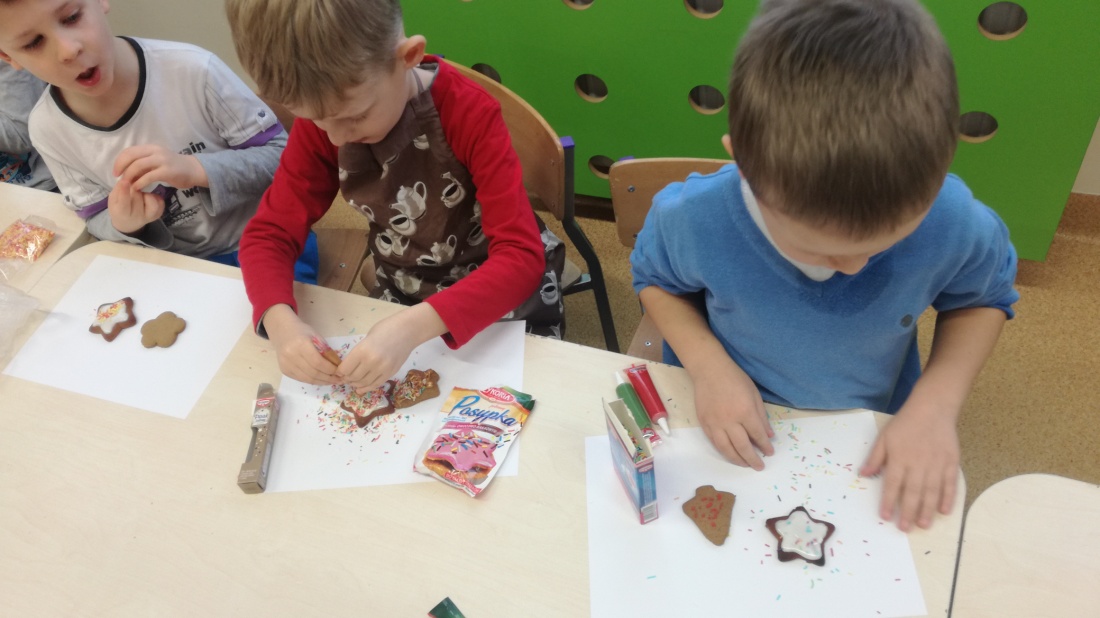 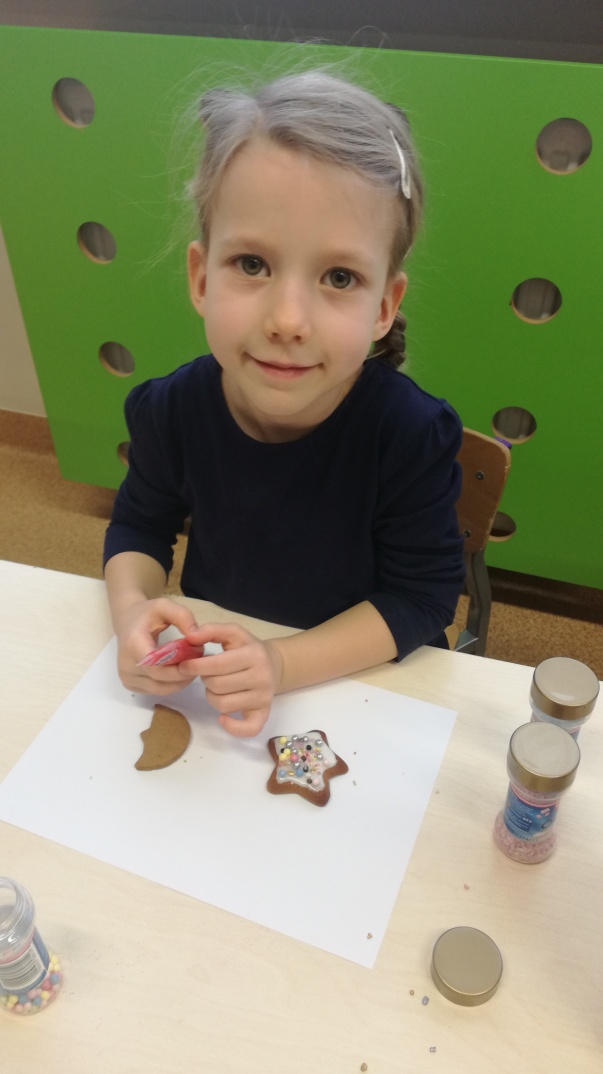 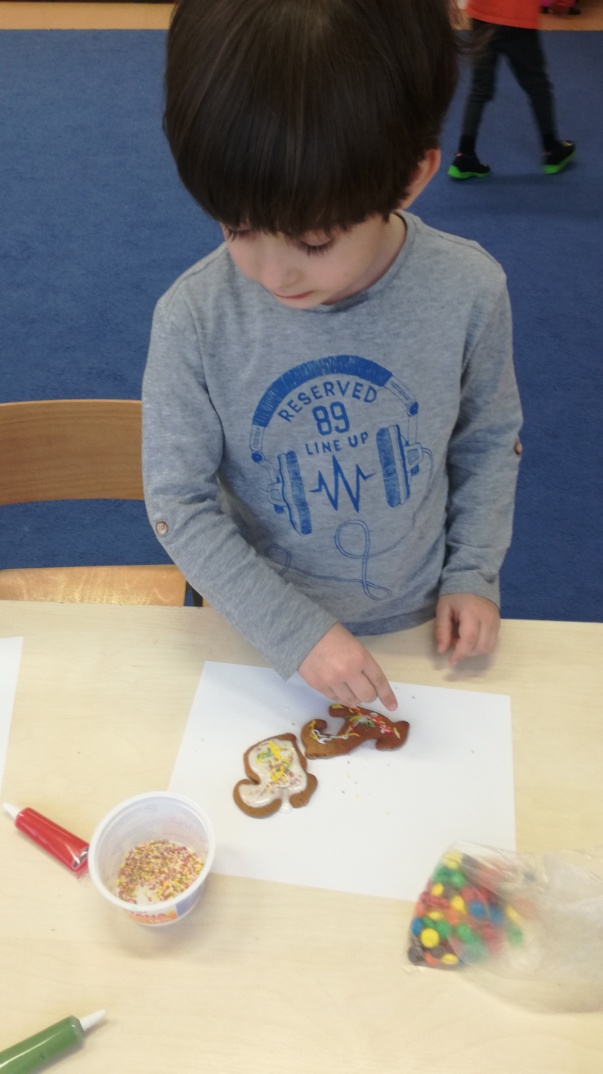 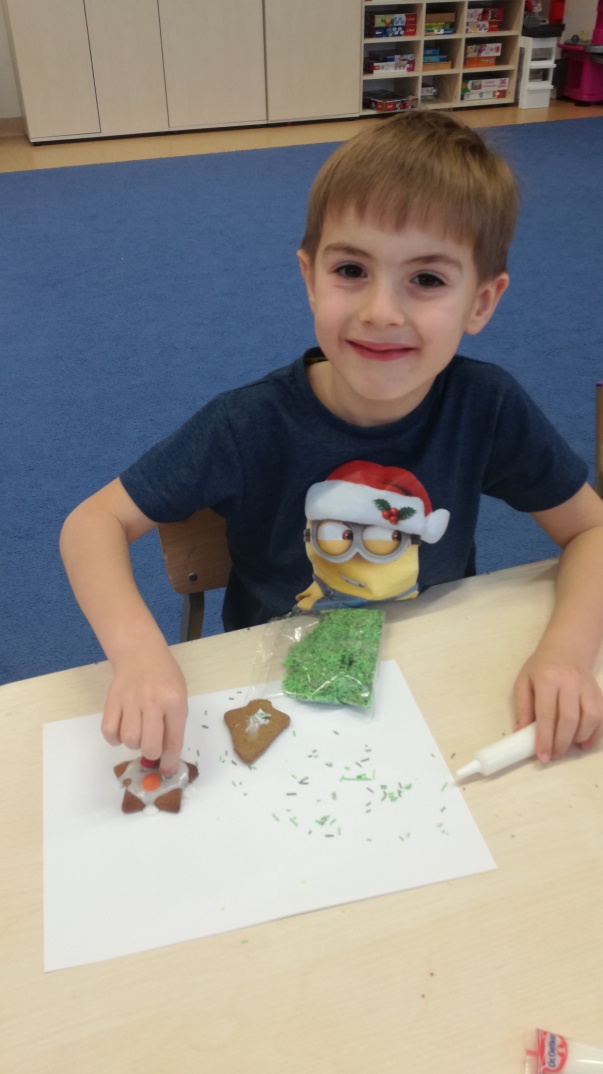 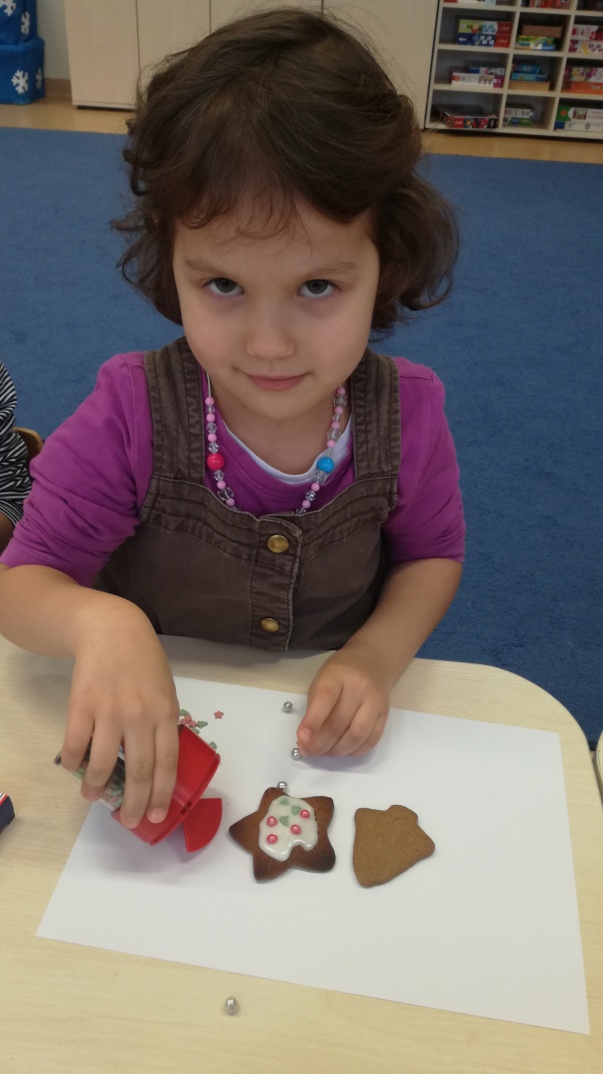 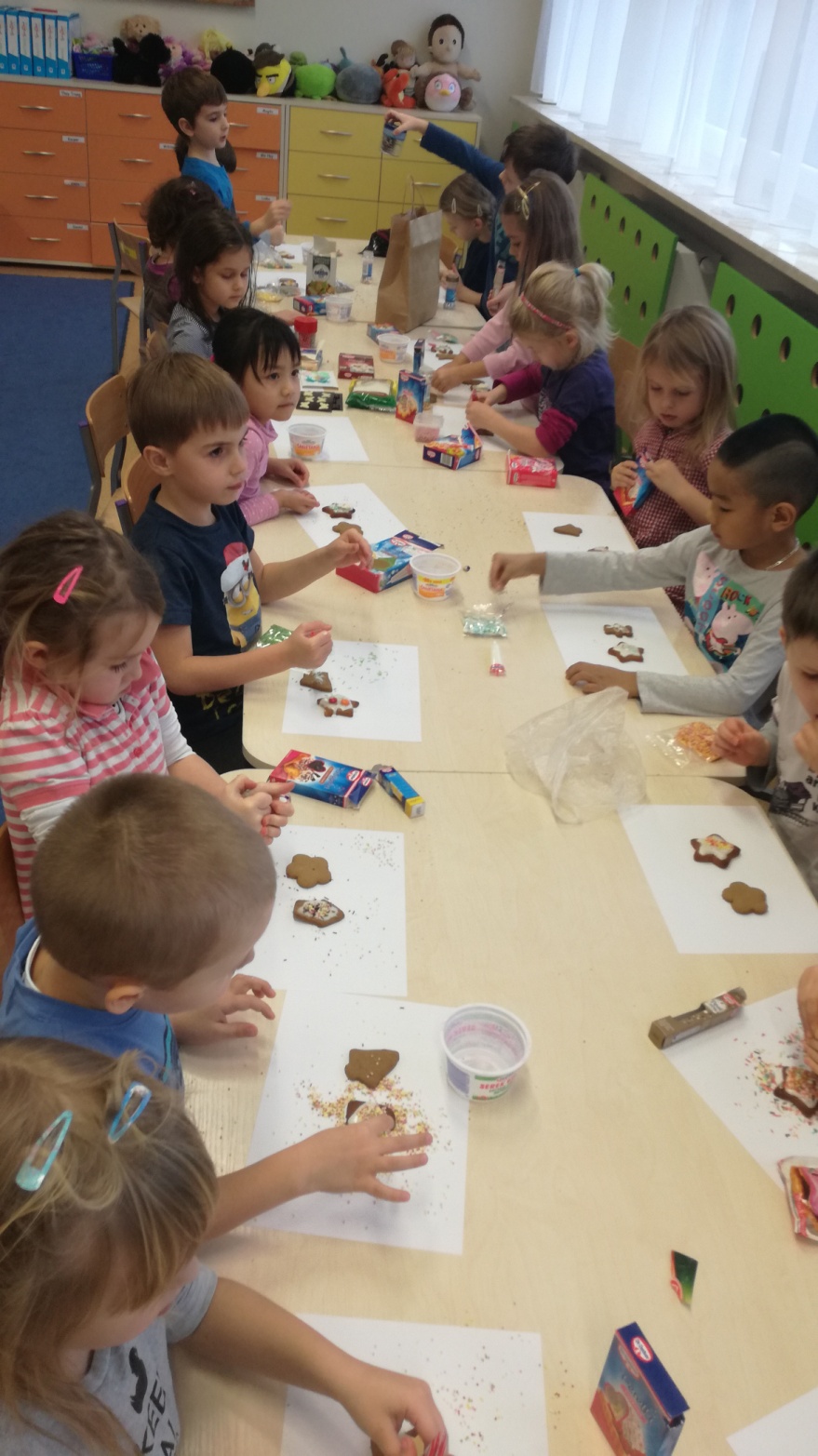 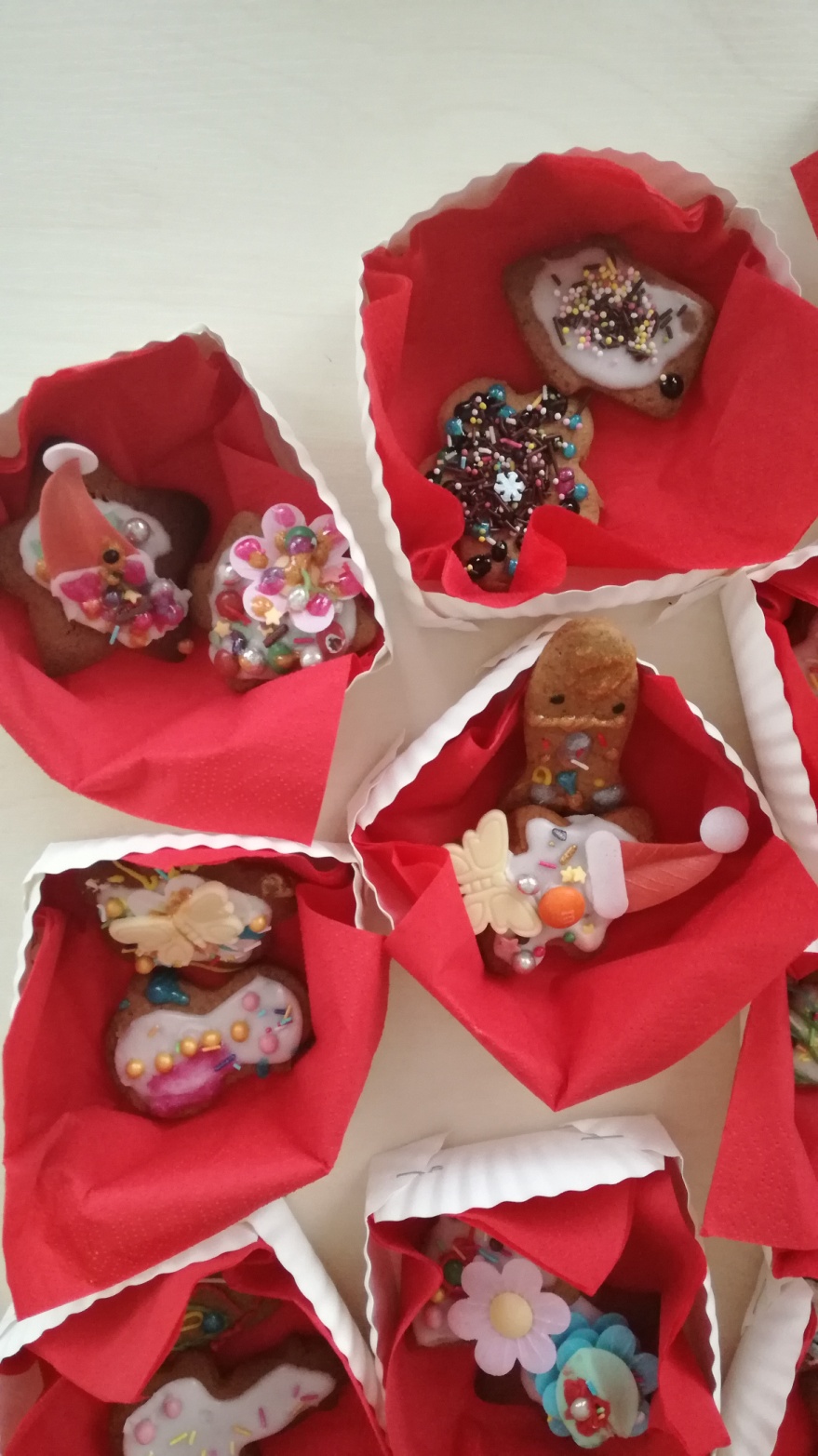 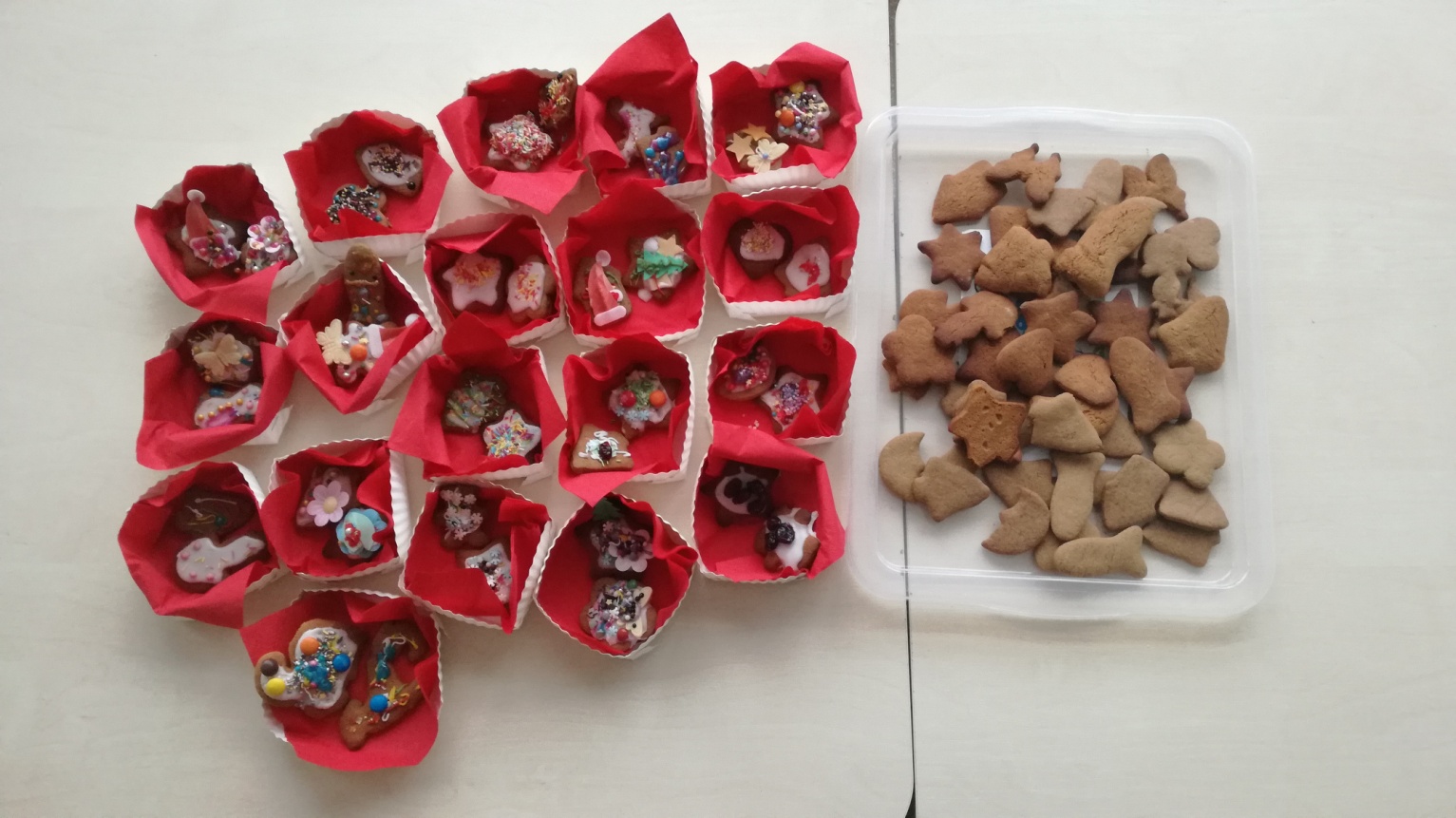 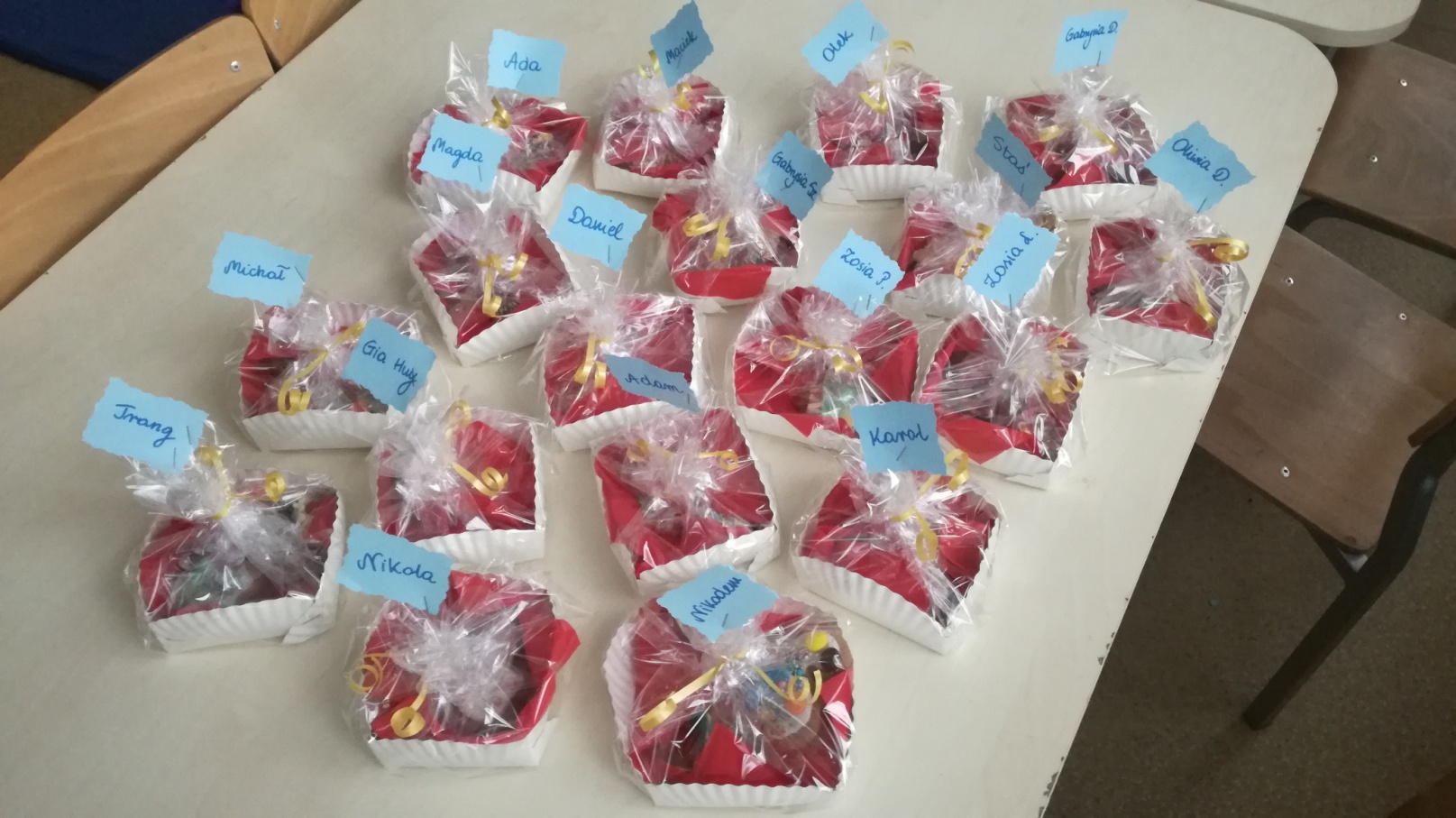